GM ReportJohn Viola
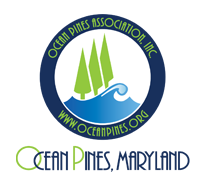 1
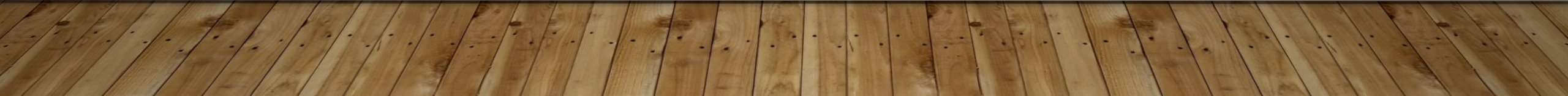 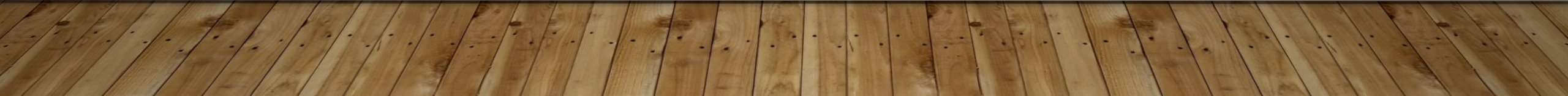 Covid-19 communications
PR department daily monitors federal government releases, Gov. Hogan press conferences and releases, and updates from Worcester County and other local agencies 
 Releases shared on www.oceanpines.org and social media, and compiled in weekly e-blasts sent to members; e-blast signup has been made easier to find on website 
 Permanent page of COVID-19 news and information created (www.oceanpines.org/opa-news/covid-19) and given prominent location on website 
 Graphic of COVID-19 related closures created, updated regularly and shared across social media; Amenity specific information also shared on Google and www.opyachtclub.org and www.oceanpinesgolf.org; Golf email database contacted about operational changes 
 PR Department continues to share and collect information with Worcester County, Ocean City, Berlin and others to supply benchmarking for closures, public meeting policies, and other operational changes during the pandemic
2
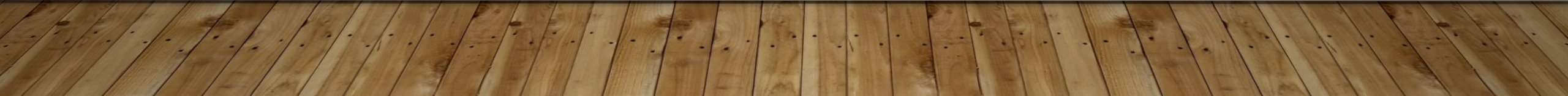 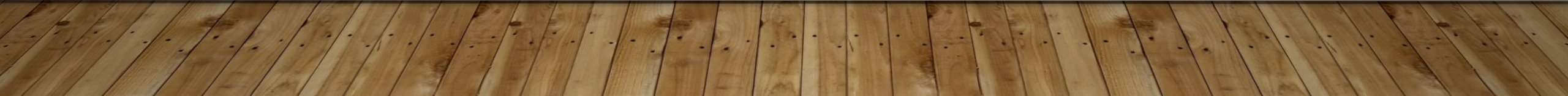 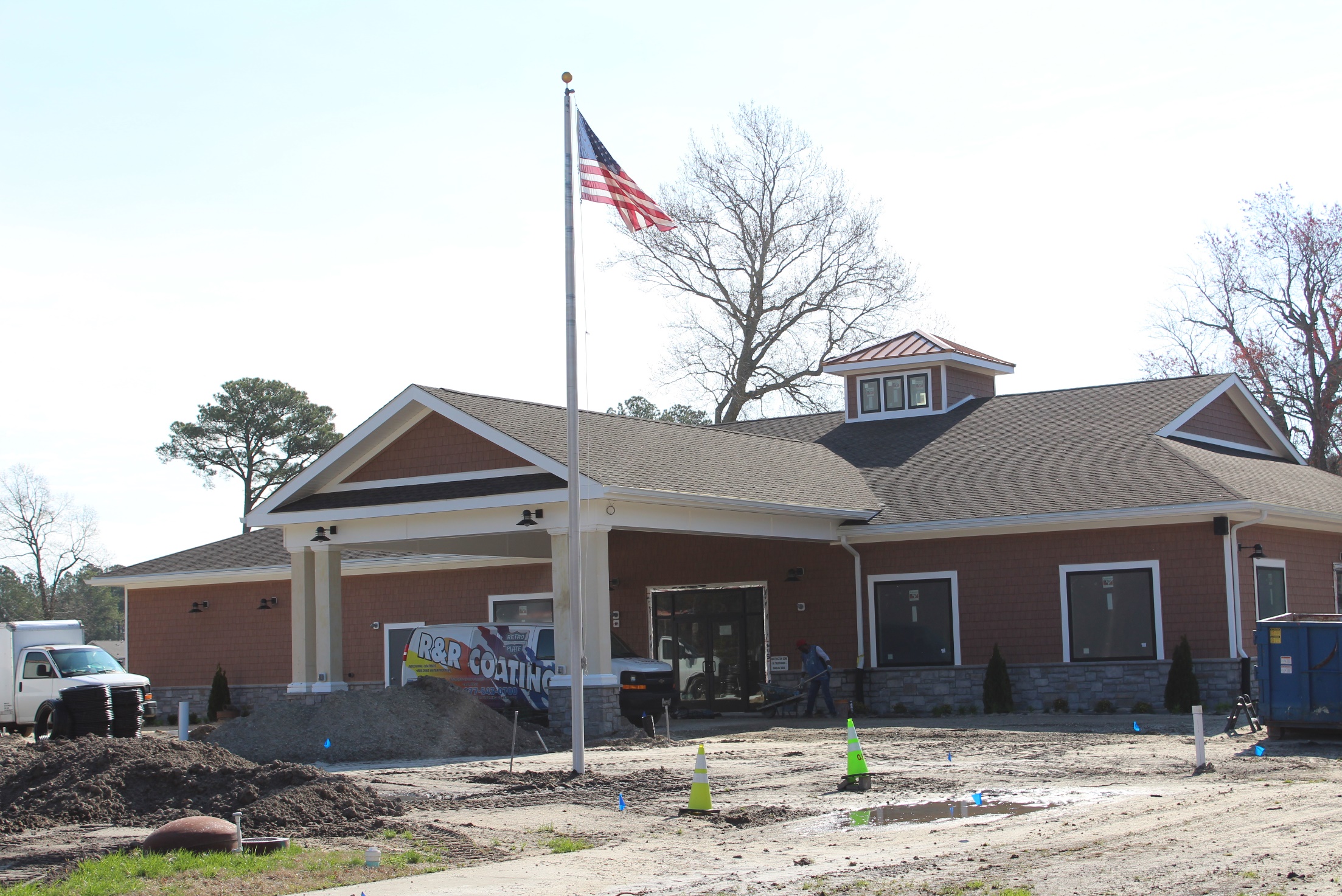 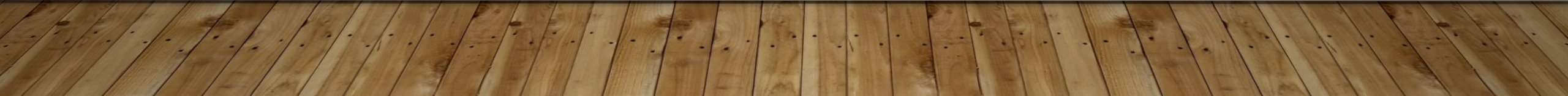 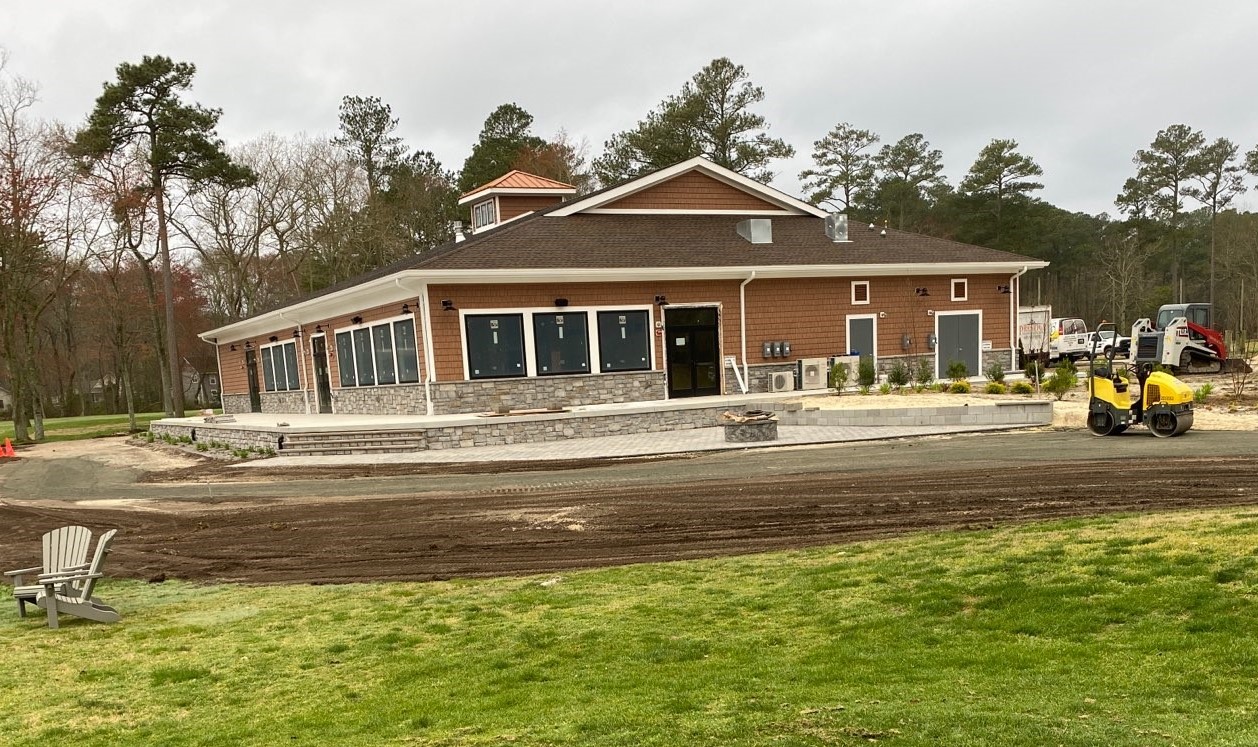 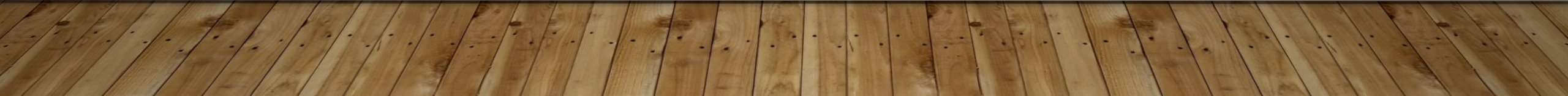 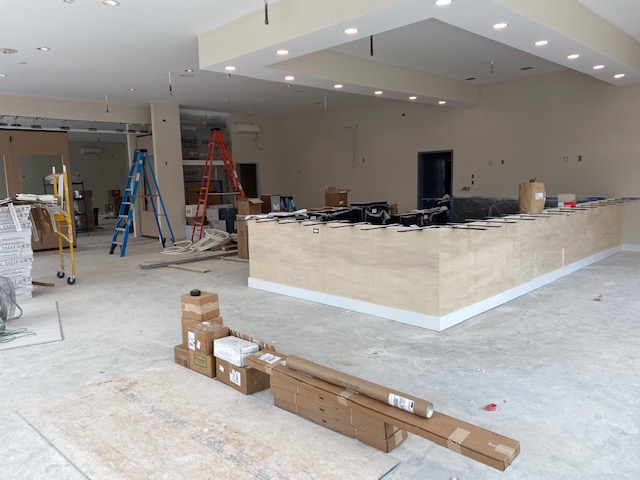 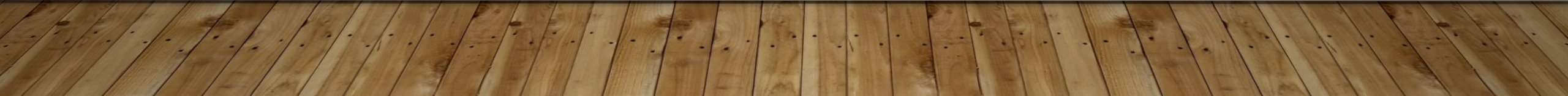 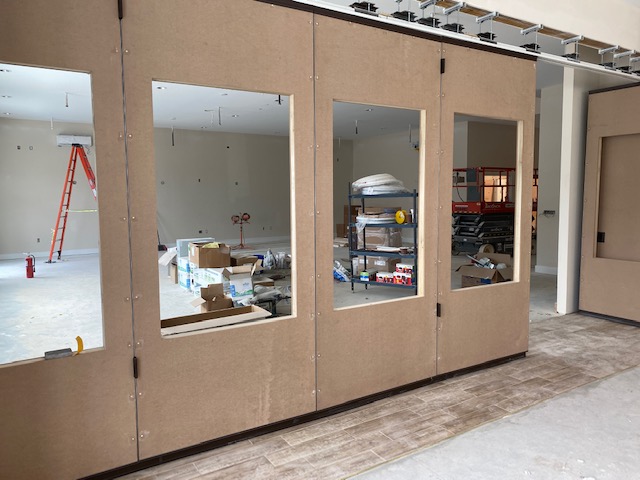 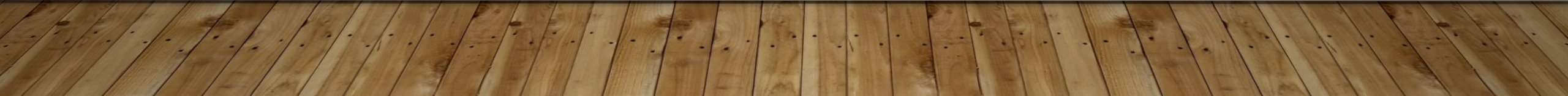 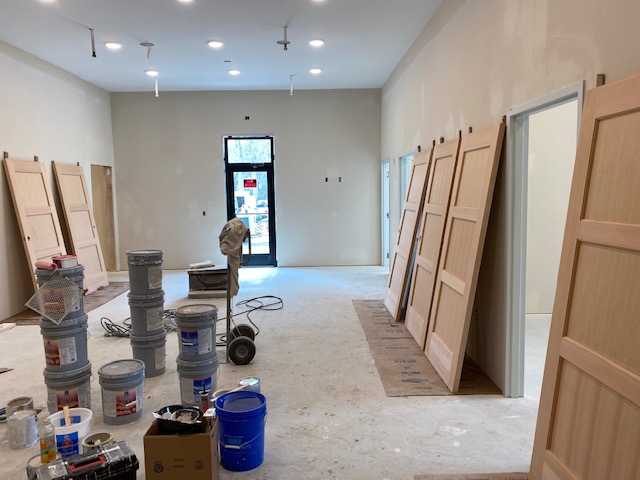 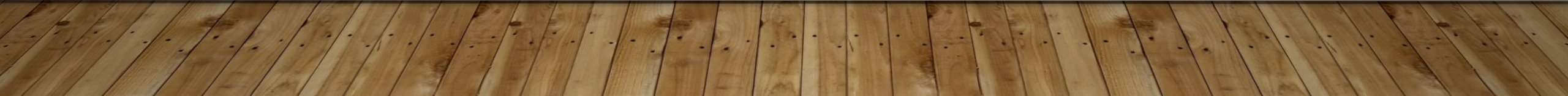 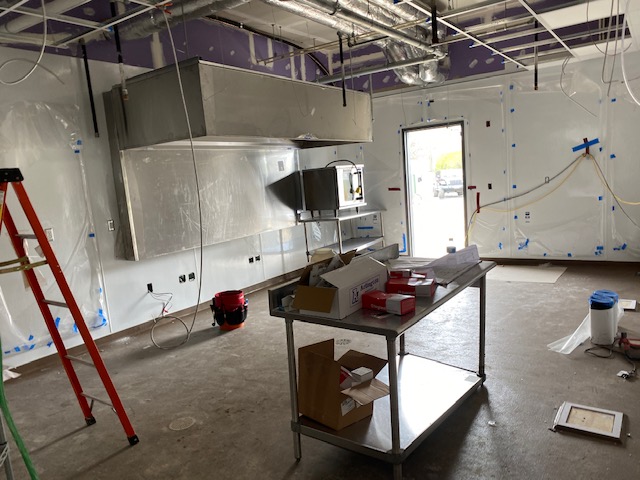 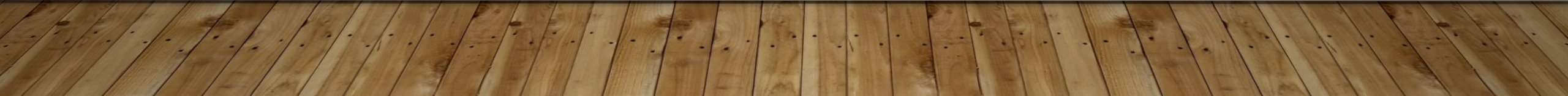 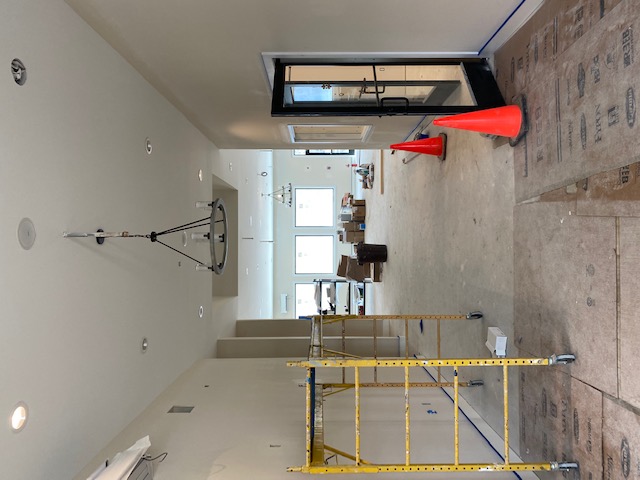 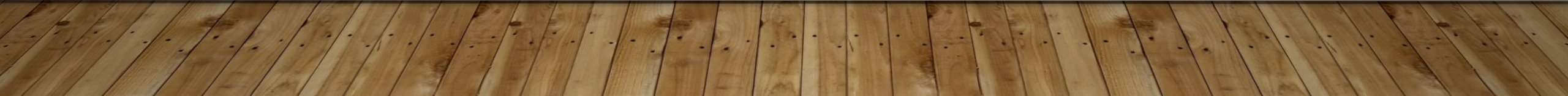 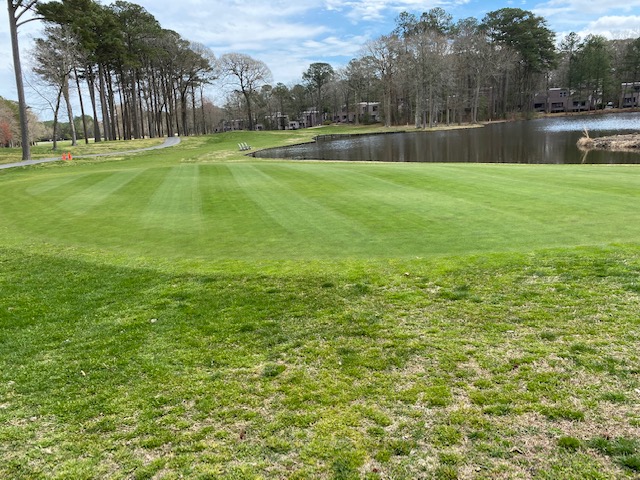 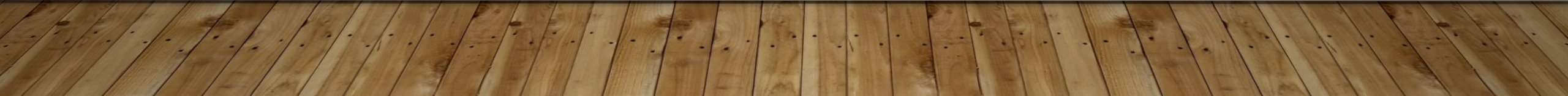 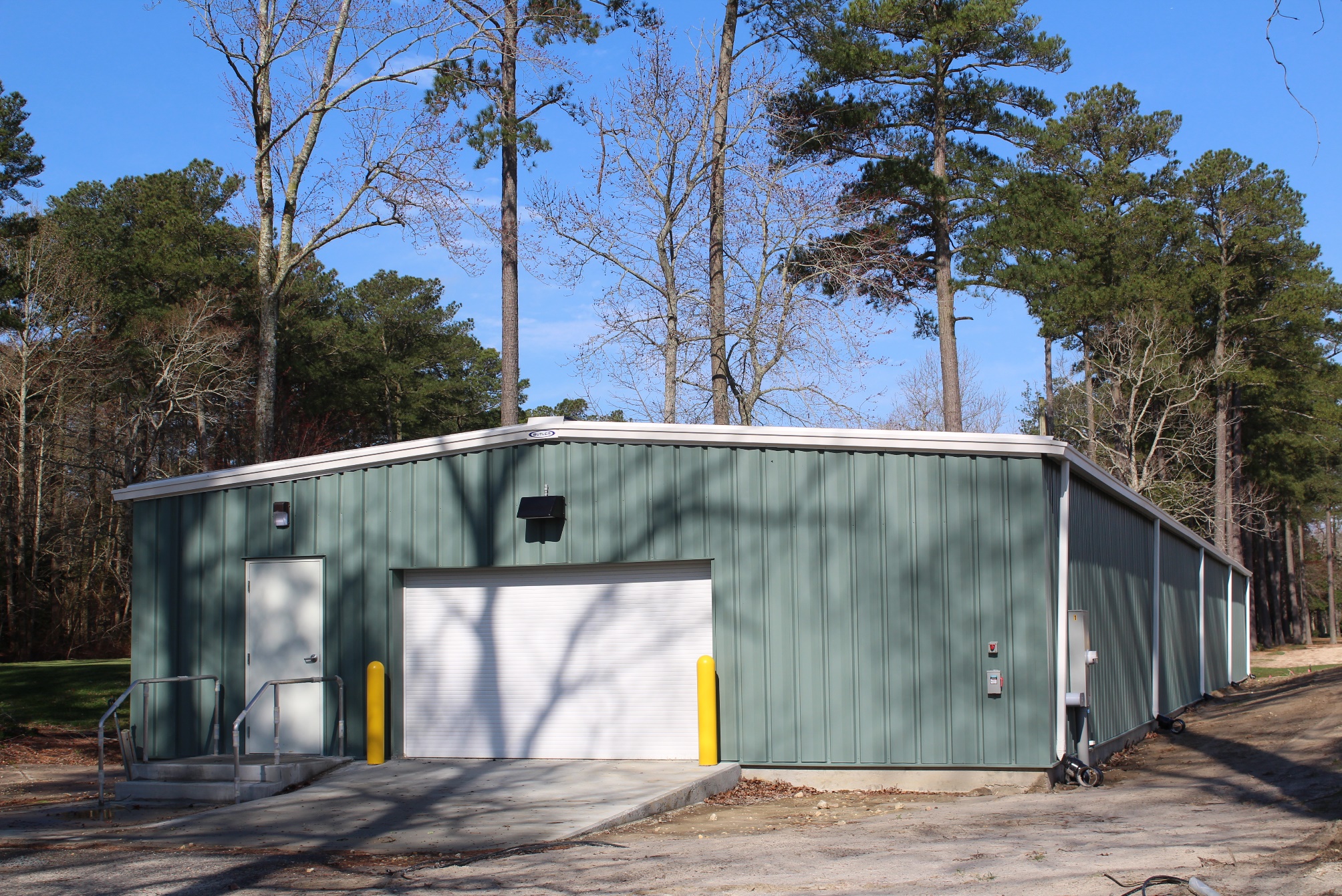 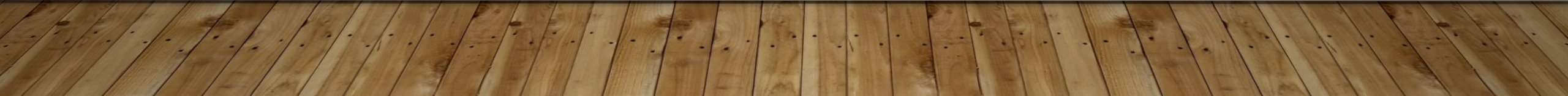 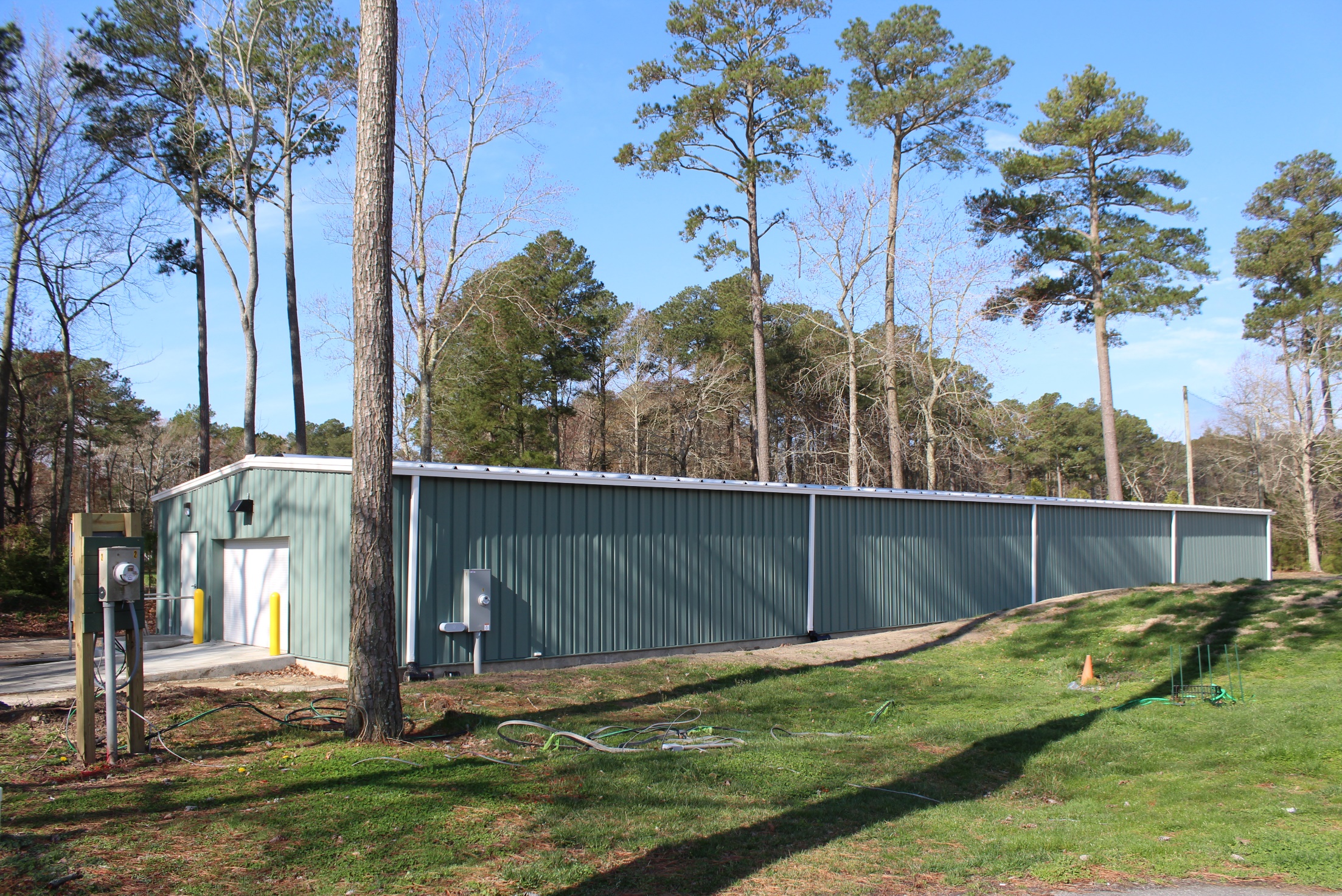 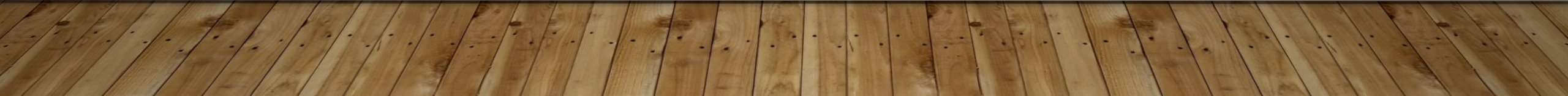 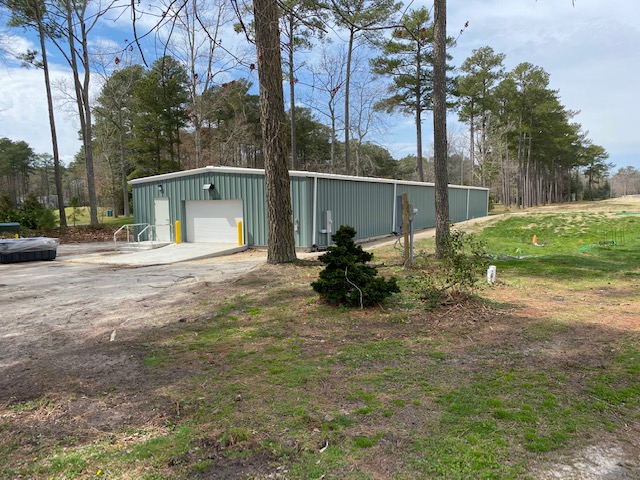 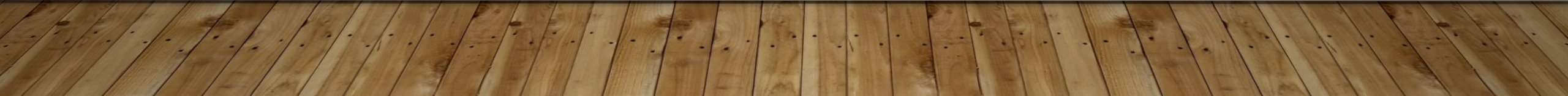 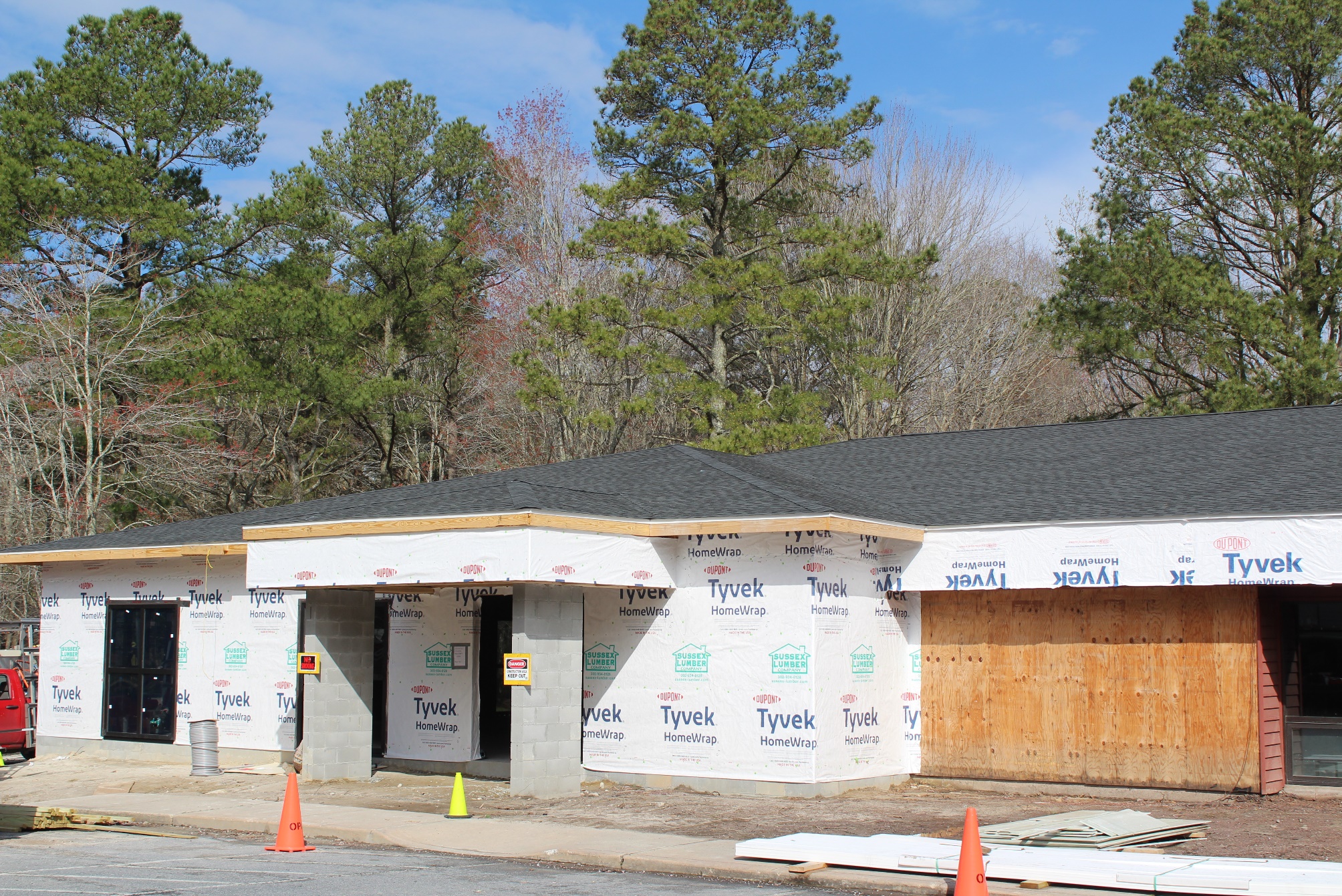 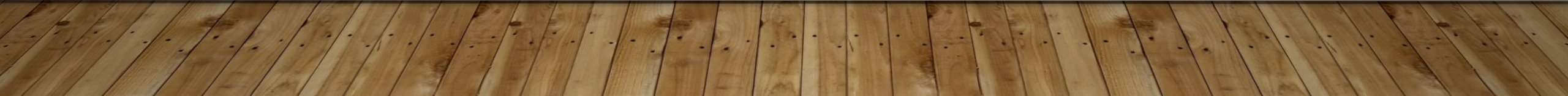 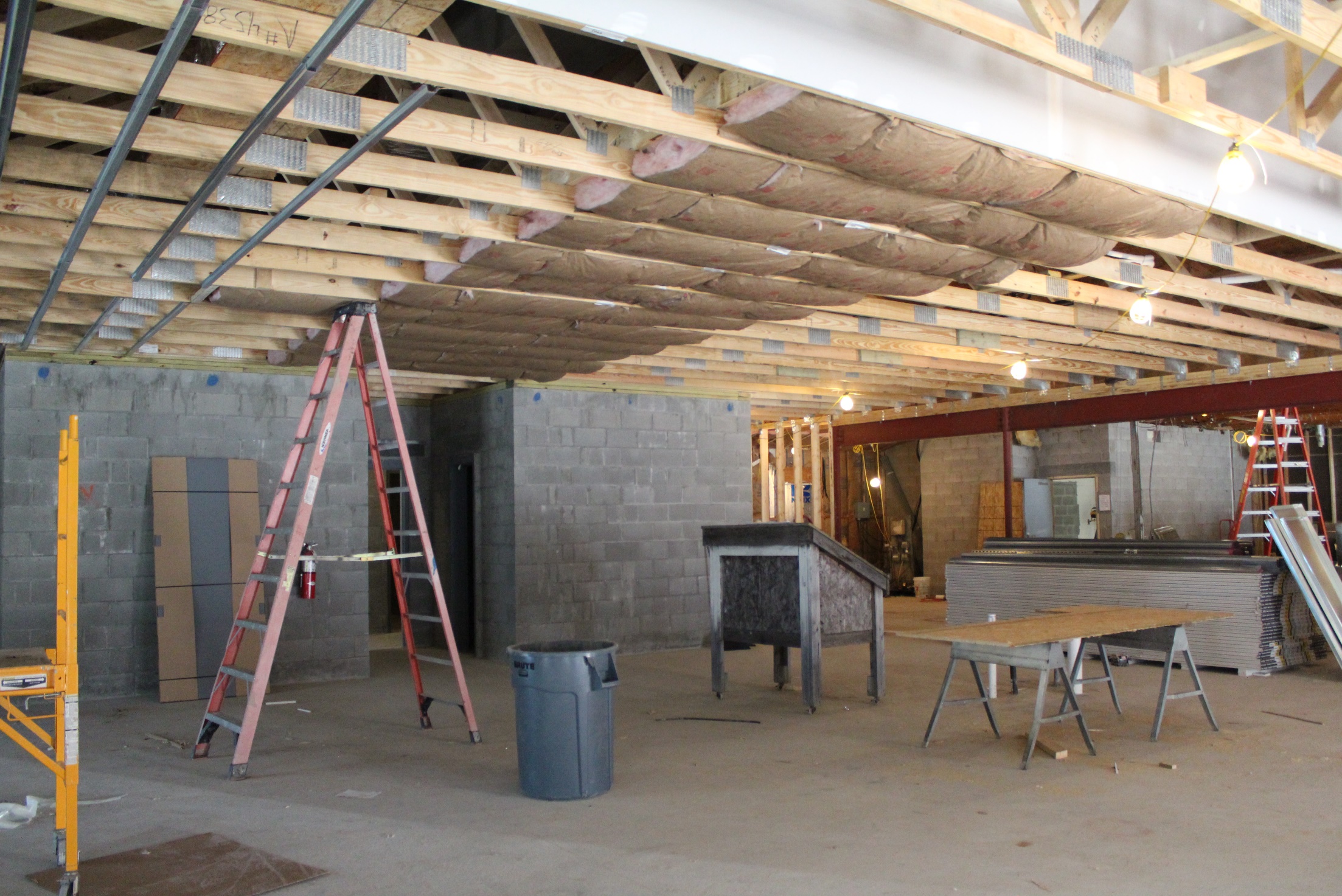 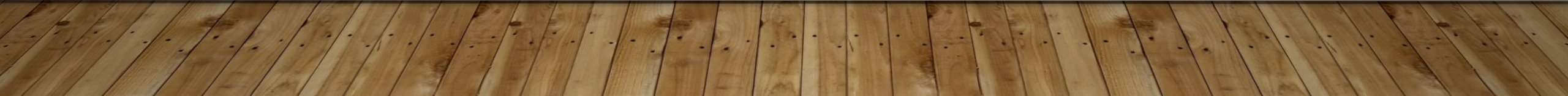 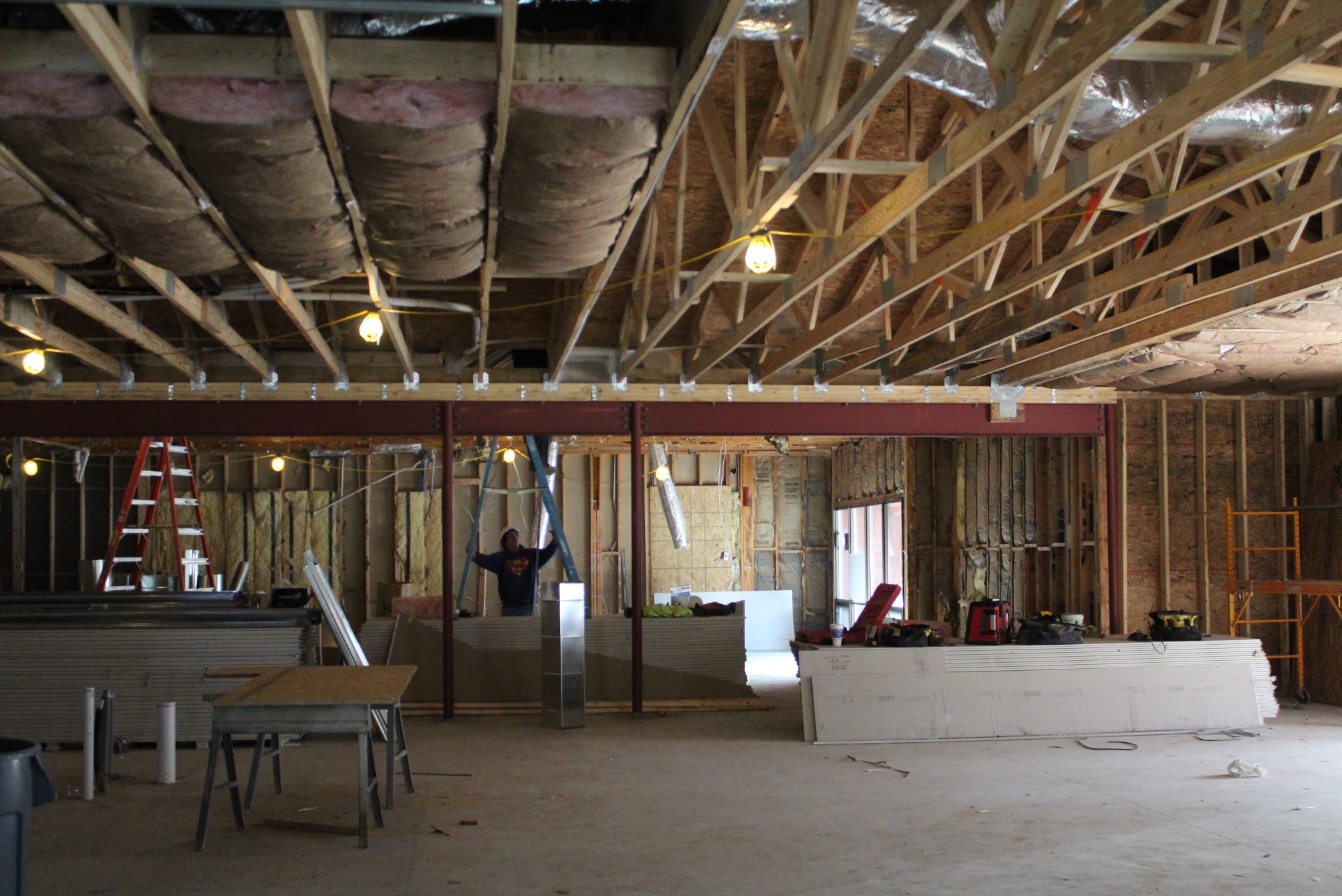 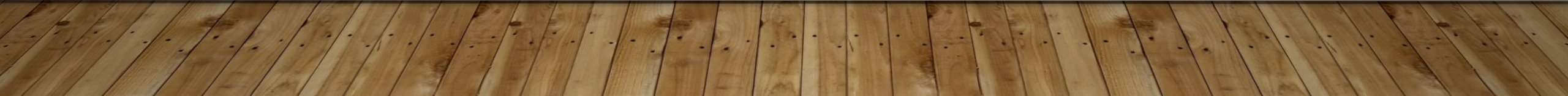 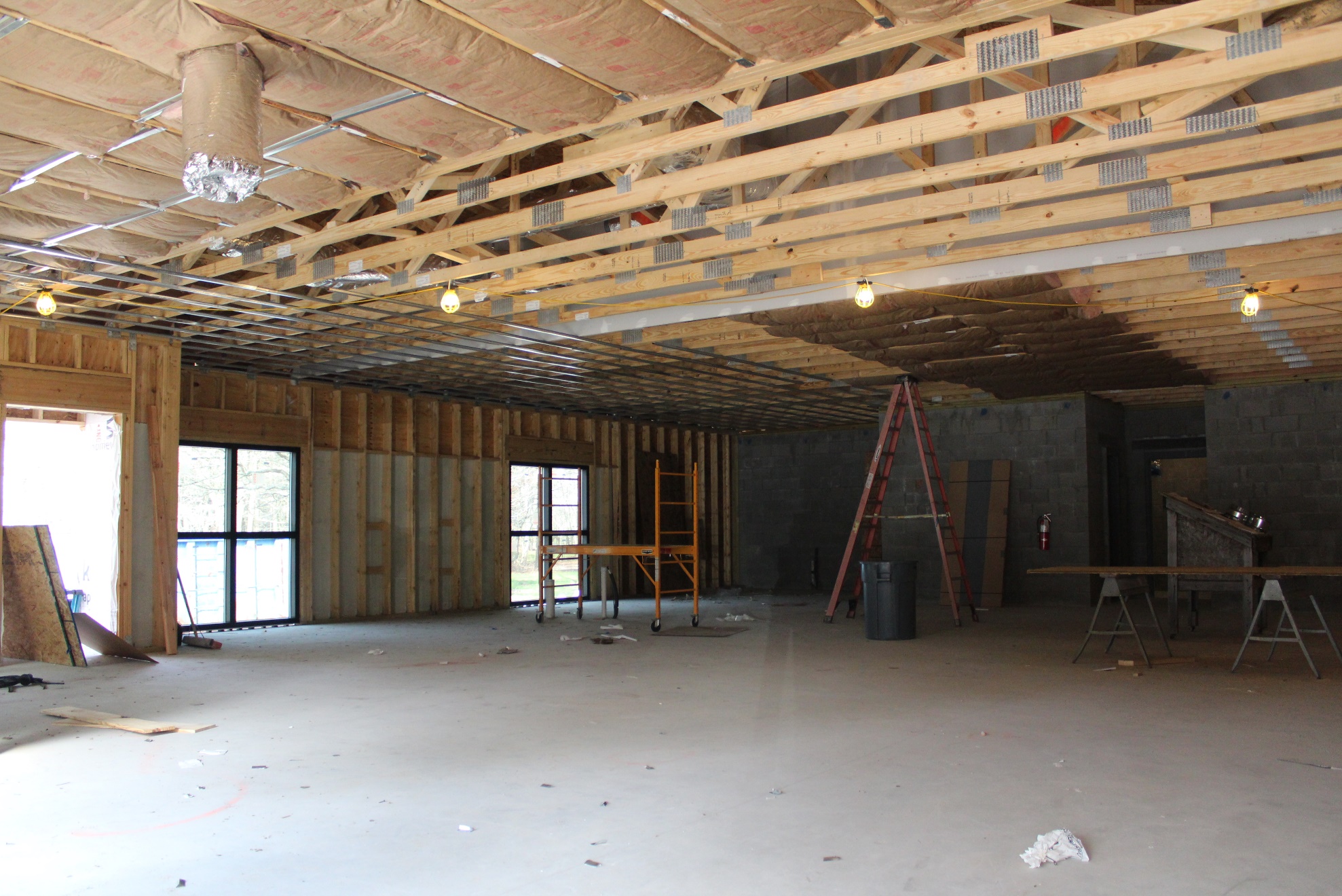 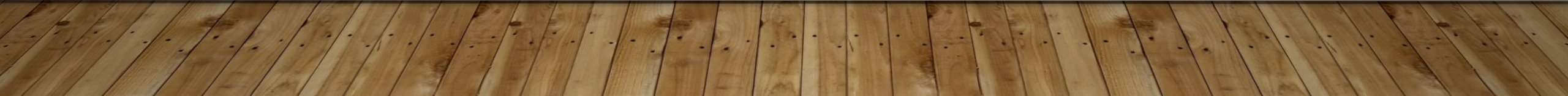 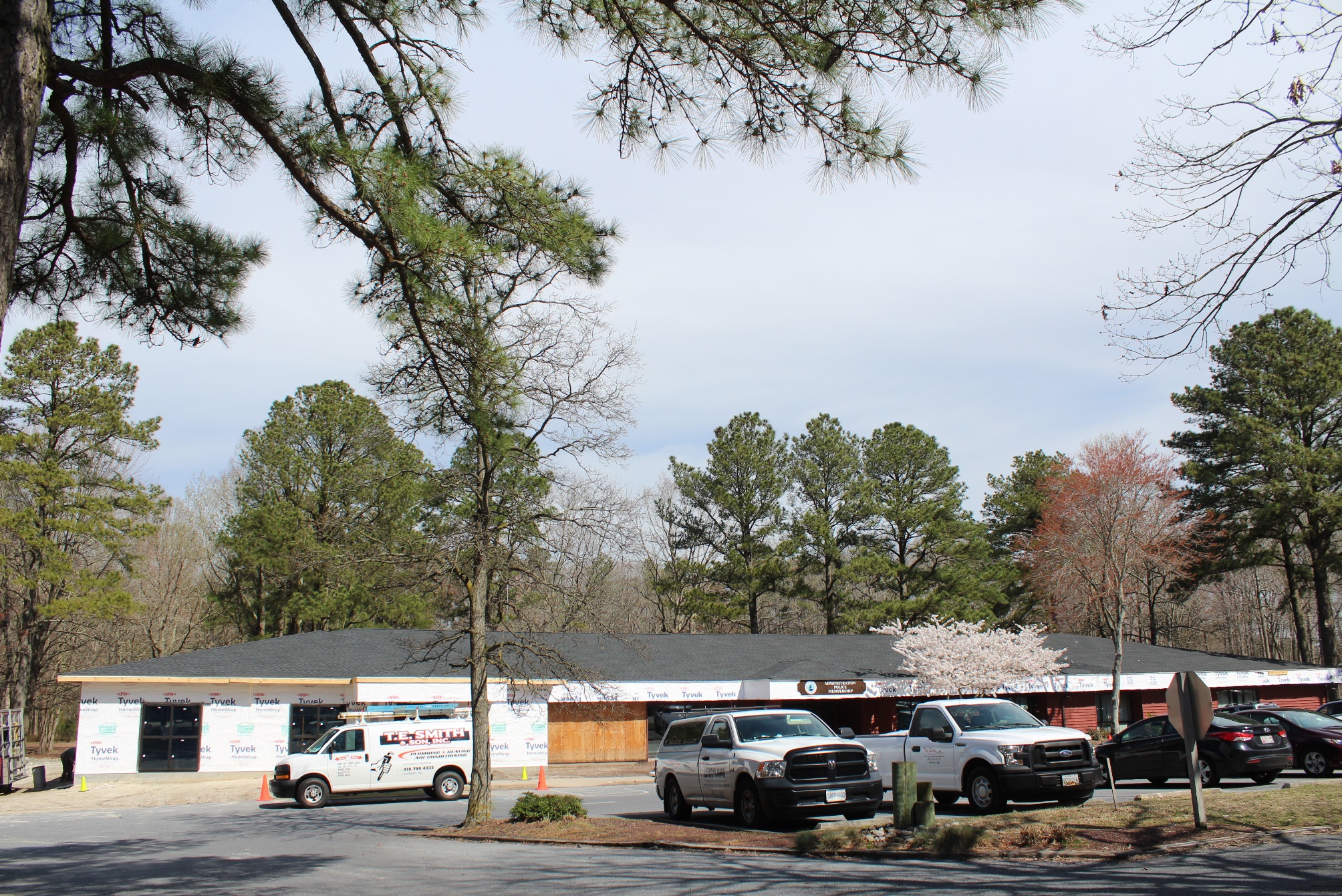 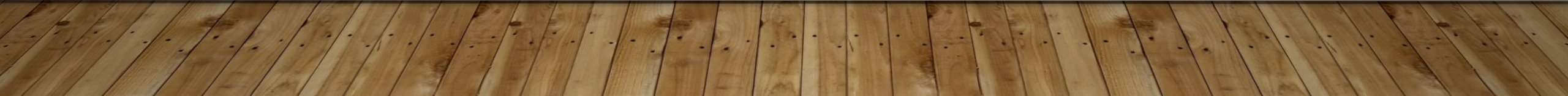 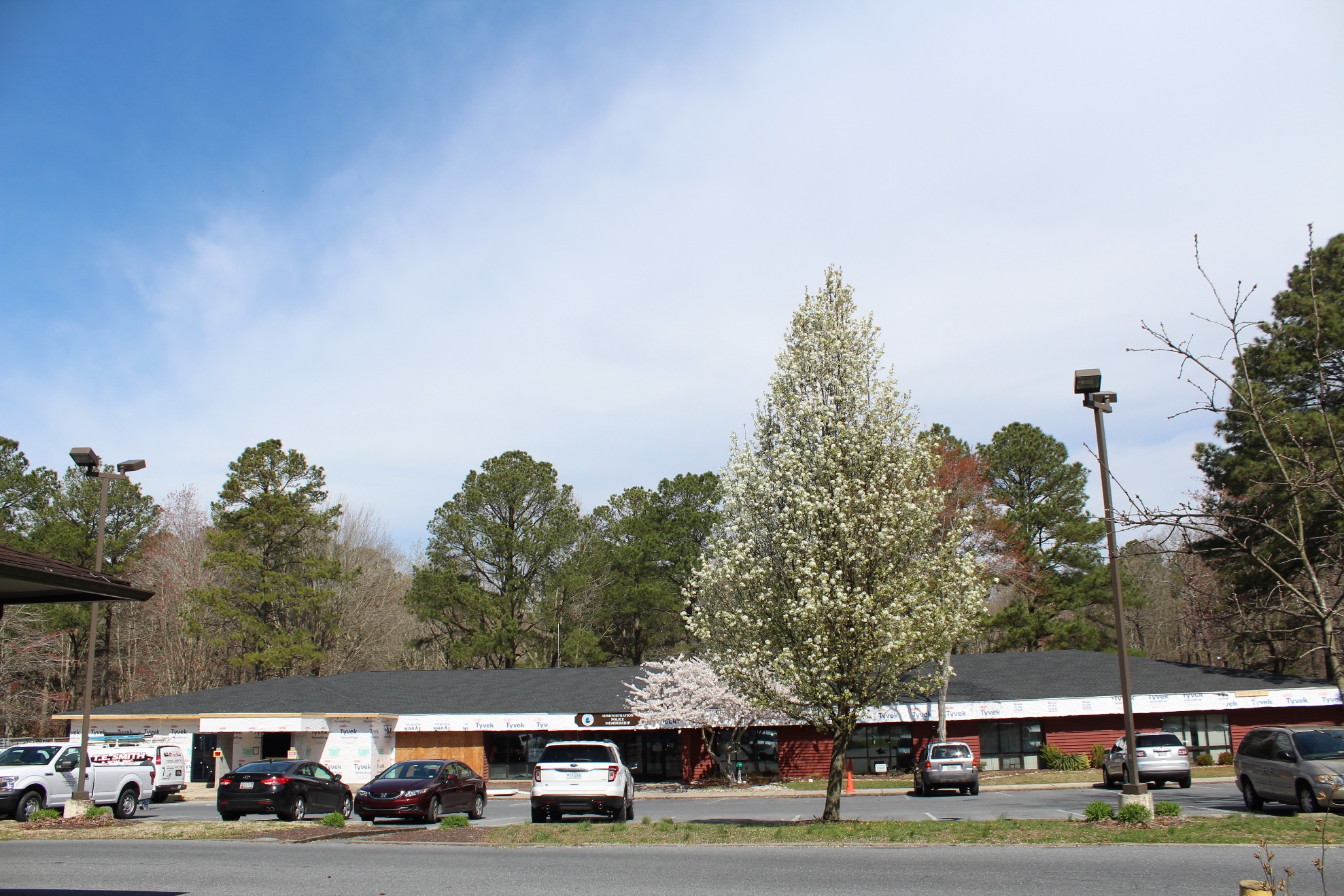 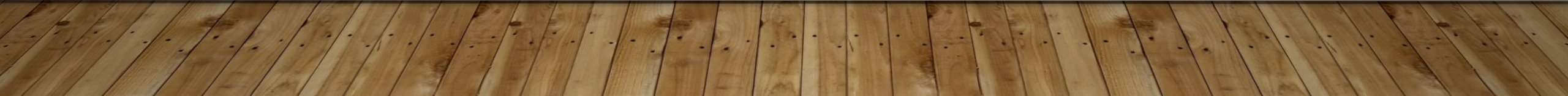 GM REPORT
April 1, 2020
John Viola
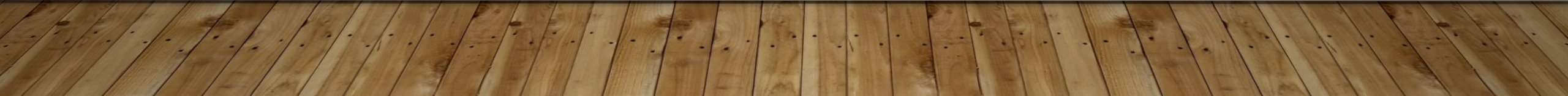 *Extended
20
Financial Change for theMonth of FEBRUARY 2020
Financial Change Year to Date5/1/19 – 2/29/20(10 months)
Treasurer’s Report - Larry Perrone
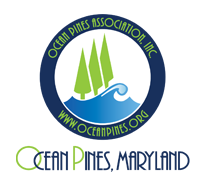 23
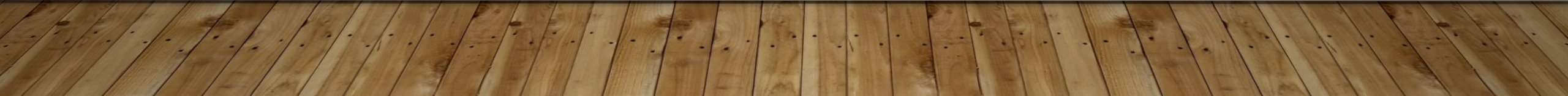 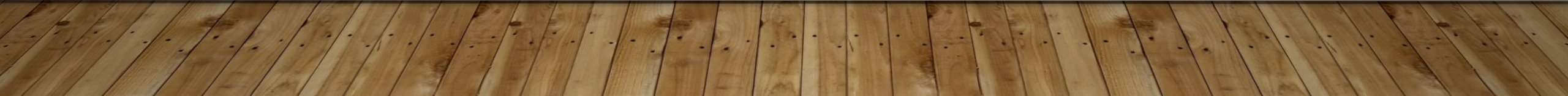 Cash & Short-Term Investments
Activity for Month of February
Overall Laddered Investment Rate of Return for February Approx. 2.3%
At February 29, 2020, the Association had approx. $9.7 million in cash
Approx. $4.8 million invested in CDAR’s fully FDIC insured
Approx. $4.9 million in Money Market (earning 2%) and other operating accounts, fully insured
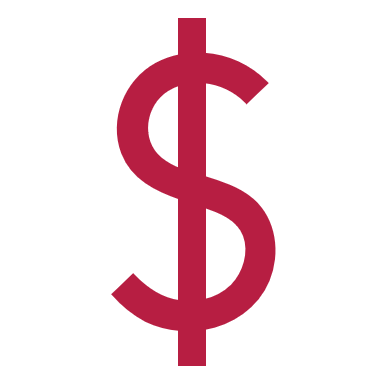 Reserves february 2020 ($Millions)
Reserves 4/30/20 Forecasted(in thousands)